PIL
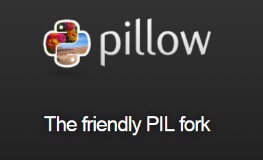 Python Imaging Library
PIL  support for opening, manipulating, and saving many different image file formats.
Pillow is the “friendly” PIL fork.
Python Tutorial: Image Manipulation with Pillowhttps://www.youtube.com/watch?v=6Qs3wObeWwc
http://pillow.readthedocs.io/en/latest/handbook/tutorial.html
Pillow (PIL Fork) Documentation:
https://media.readthedocs.org/pdf/pillow/latest/pillow.pdf
Peymer Anatoly
1
PIL
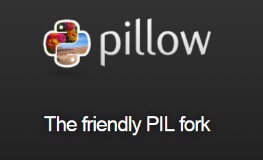 Installation 2017
Python 3.6.2
https://www.python.org/downloads/
Peymer Anatoly
2
PIL
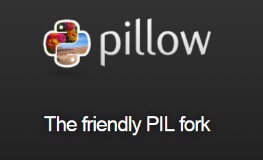 Installation 2017
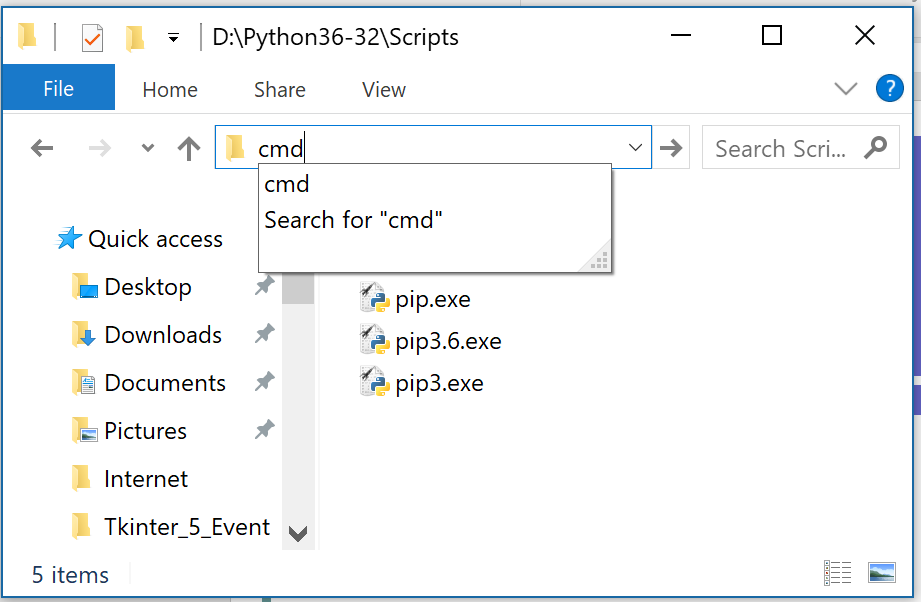 Peymer Anatoly
3
PIL
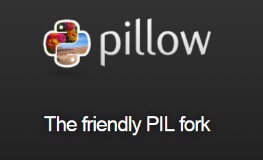 Installation 2017
D:\Python36-32\Scripts>pip install pillow
from PIL import Image
import sys
print('Python version is ' + sys.version)
print('PIL version is ' + Image.VERSION)
print('PILLOW version is ' + Image.PILLOW_VERSION)
Python version is 3.6.2 (v3.6.2:5fd33b5, Jul  8 2017, 04:14:34) [MSC v.1900 32 bit (Intel)]
PIL version is 1.1.7
PILLOW version is 4.2.1
Peymer Anatoly
4
PIL
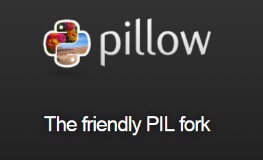 from PIL import Image
im = Image.open("C:\Windows\Web\Screen\img100.jpg")
print(im.format, im.size, im.mode)
JPEG (3840, 2160) RGB
Peymer Anatoly
5
PIL
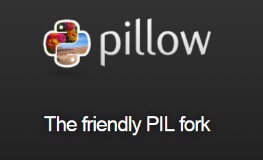 from PIL import Image
im = Image.open("C:\Windows\Web\Screen\img100.jpg")
im.show()
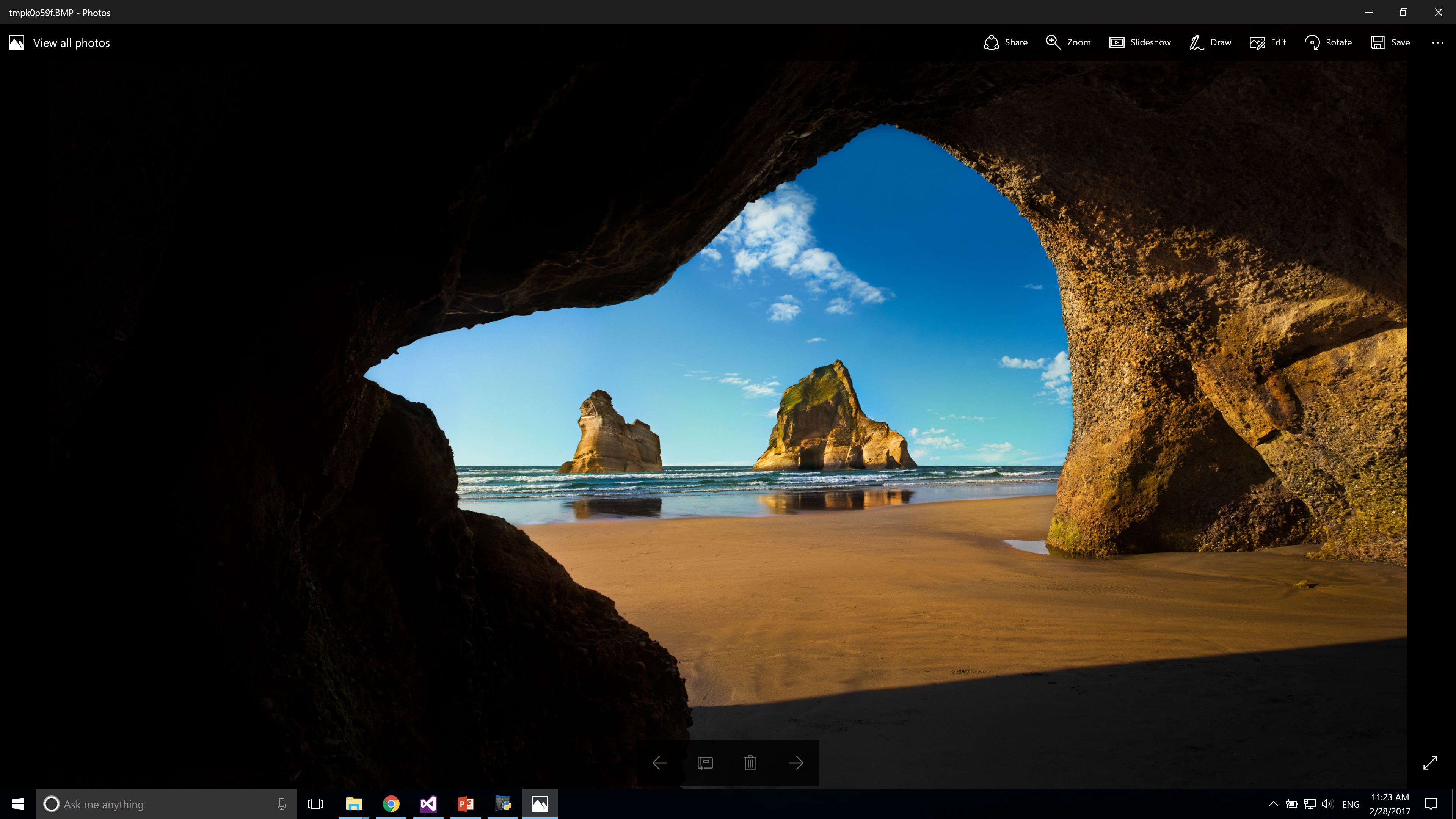 Peymer Anatoly
6
PIL
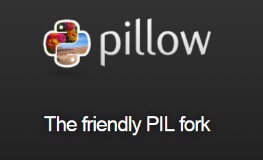 from PIL import Image
from urllib.request import urlopen

url = r'http://cdn.newsapi.com.au/image/v1/f146b7248639eed5ef3df978b9cb74b3'
im = Image.open(urlopen(url))
im.show()
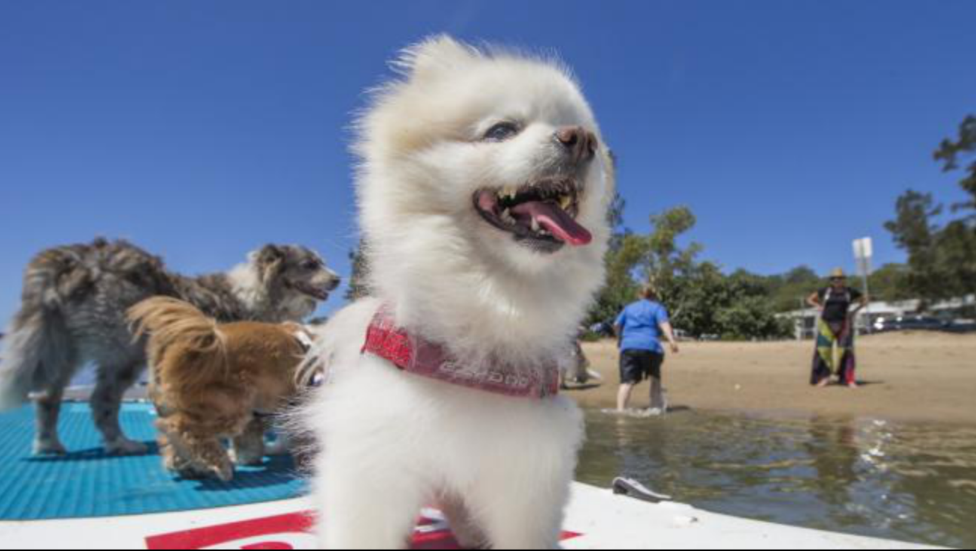 Peymer Anatoly
7
PIL
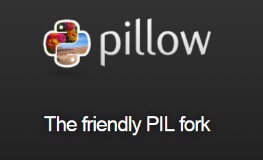 Convert files
from PIL import Image
Image.open("d:\Dog.jpg").save("d:\Dog.png")
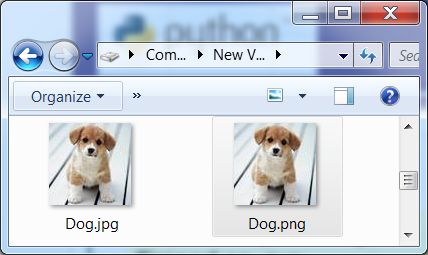 Peymer Anatoly
8
PIL
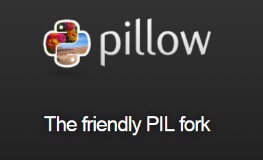 Rotate an image
from PIL import Image
im = Image.open("C:\Windows\Web\Screen\img100.jpg")
out = im.resize((128, 128))
out.show()
out = im.transpose(Image.FLIP_LEFT_RIGHT) 
out = im.transpose(Image.FLIP_TOP_BOTTOM) 
out = im.transpose(Image.ROTATE_90)
out = im.transpose(Image.ROTATE_180) 
out = im.transpose(Image.ROTATE_270) 
out = im.transpose(Image.TRANSPOSE)
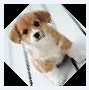 Peymer Anatoly
9
PIL
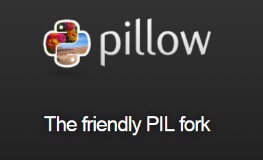 Open, rotate, and display an image (using the default viewer)
from PIL import Image
Image.open("d:\Dog.jpg").rotate(90).show()
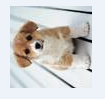 Peymer Anatoly
10
PIL
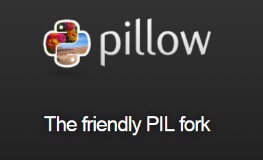 Resize an image
from PIL import Image
im = Image.open("C:\Windows\Web\Screen\img100.jpg")
out = im.resize((128, 128))
out.show()
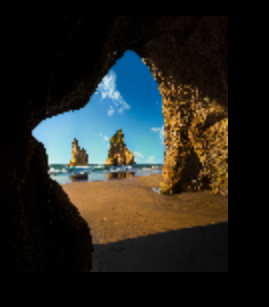 Peymer Anatoly
11
PIL
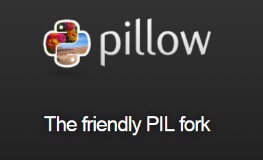 Paste a image into another
from PIL import Image
from PIL import ImageDraw
im = Image.new('RGB', (100,100), 'blue')
draw = ImageDraw.Draw(im)
img = Image.open(r'f:\Dog.jpg')
x, y = img.size
im.paste(img, (0,0,x,y))
im.show()
del draw
im.save(r'f:\test.jpg', 'JPEG')
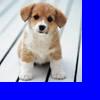 Peymer Anatoly
12
PIL
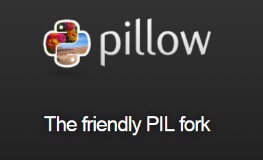 Paste a PNG image with transparency to  another image
from PIL import Image
from PIL import ImageDraw

foreground = Image.open(r"f:\pikachu.png")
background = Image.open(r"f:\bg.png")

background.paste(foreground, (0, 0), foreground)

background.show()
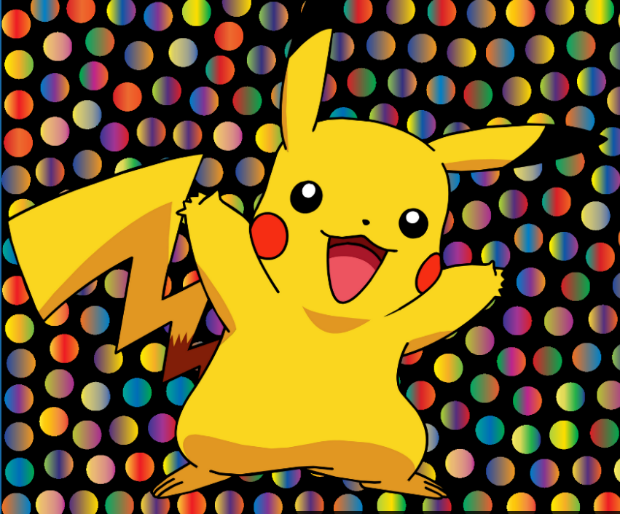 Peymer Anatoly
13
PIL
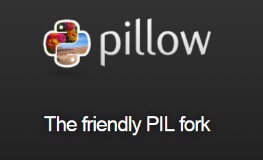 Paste a PNG image with transparency to  another image
from PIL import Image
from PIL import ImageDraw

background = Image.open(r"f:\pikachu.png")
foreground = Image.open(r"f:\bg.png")

background.paste(foreground, (0, 0), foreground)

background.show()
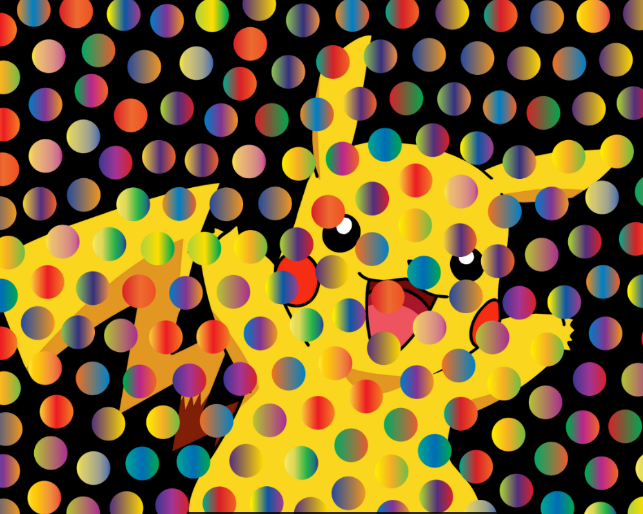 Peymer Anatoly
14
PIL
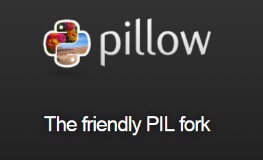 Crop the image
from PIL import Image
im=Image.open("f:\")

area = (20,5,62,35)
cropped_img = im.crop(area)
cropped_img.show()
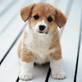 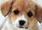 Dog.jpg
Cropped_img
Peymer Anatoly
15
PIL
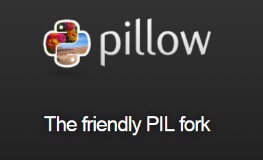 Splitting and merging bands
from PIL import Image
im=Image.open("d:\Dog.jpg")
im= im.convert('RGB')
r, g, b = im.split()
im = Image.merge("RGB", (b, g, r))
im.show()
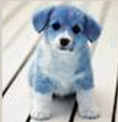 Peymer Anatoly
16
PIL
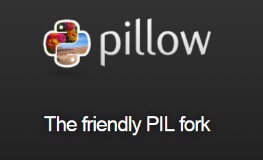 Splitting and merging bands
from PIL import Image
im=Image.open("f:\mouse.pcx")
im= im.convert('RGB')
r, g, b = im.split()
#print (list(im.getdata()))
#print (list(r.getdata()))
r.convert("RGB").save("f:\\r.png")
g.convert("RGB").save("f:\\g.png")
b.convert("RGB").save("f:\\b.png")
im = Image.merge("RGB", (b, g, r))
im.show()
Peymer Anatoly
17
PIL
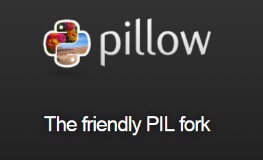 Filters
from PIL import Image, ImageFilter
im=Image.open("d:\Dog.jpg")
out = im.filter(ImageFilter.BLUR)
out.show()
BLUR, CONTOUR, DETAIL, EDGE_ENHANCE, EDGE_ENHANCE_MORE, EMBOSS, FIND_EDGES, SMOOTH, SMOOTH_MORE, SHARPEN.
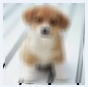 Peymer Anatoly
18
PIL
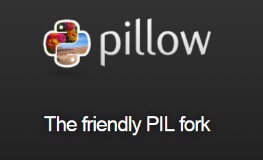 Filters
from PIL import Image, ImageFilter
im=Image.open("d:\Dog.jpg")
out = im.filter(ImageFilter.GaussianBlur(radius=4))
out.show()
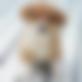 from PIL import Image, ImageFilter
im=Image.open(r'd:\Dog.jpg')
out = im.filter(ImageFilter.UnsharpMask(radius=20, percent=150, threshold=3))
out.save(r'f:\dog1.jpg', 'JPEG')
out.show()
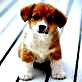 Peymer Anatoly
19
PIL
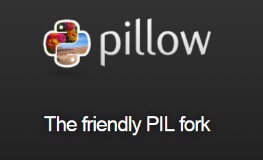 The ImageDraw Module
from PIL import Image, ImageDraw

im = Image.open(r'f:\dog.jpg')

draw = ImageDraw.Draw(im)
draw.line((0, 0) + im.size, fill=128)
draw.line((0, im.size[1], im.size[0], 0), fill=128)
del draw 
im.save(r'f:\dog.png')
Color
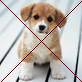 Peymer Anatoly
20
PIL
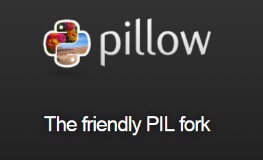 The ImageDraw Module
Transparent color
from PIL import Image, ImageDraw
image = Image.new("RGBA", (320,320), (0,0,0,0))

draw = ImageDraw.Draw(image)
draw.ellipse((10,10,300,300), fill="red", outline="red")
del draw
image.show()
image.save("d:\Circle.png", "PNG")
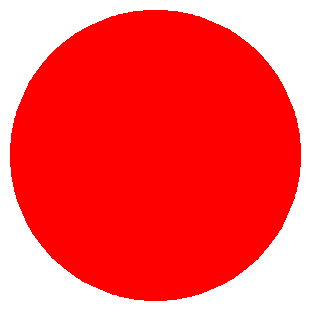 Transparent color
Peymer Anatoly
21
PIL
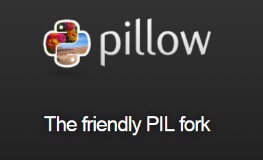 The ImageGrab Module
The ImageGrab module can be used to copy the contents of the screen or the clipboard to a PIL image memory.
from PIL import Image, ImageGrab
im = ImageGrab.grab()
im.show()
im.save("d:\clip.png")
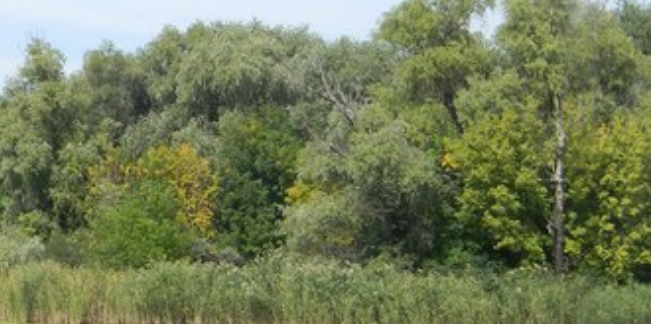 Peymer Anatoly
22
PIL
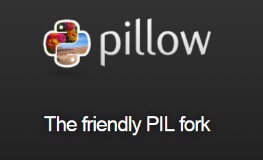 The ImageGrab Module
from PIL import Image, ImageGrab
bbox=(900,500,1200,700)
im = ImageGrab.grab(bbox)
im.show()
im.save("d:\clip.png")
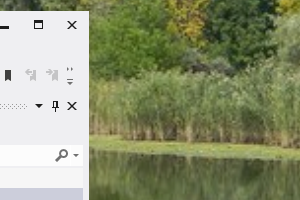 Peymer Anatoly
23
PIL
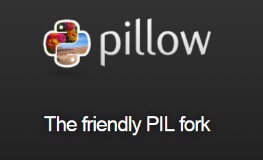 The ImageFont Module
from PIL import Image, ImageFont, ImageDraw 
image = Image.open("f:\dog.jpg")

draw = ImageDraw.Draw(image)

# use a truetype font
font = ImageFont.truetype("arial.ttf", 15)

draw.text((10, 25), "world", font=font,fill="red")
image.show()
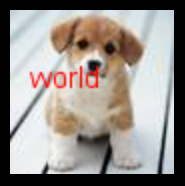 Peymer Anatoly
24
PIL
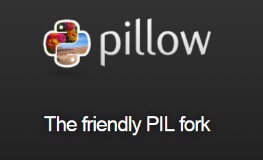 Enhancement.שיפור.
from PIL import Image, ImageEnhance
im=Image.open("d:\Dog.jpg")
enh = ImageEnhance.Contrast(im)
#enh = ImageEnhance.Brightness(im)
enh.enhance(1.3).show("30% more Contrast")
#im.show()
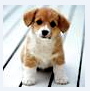 Peymer Anatoly
25
PIL
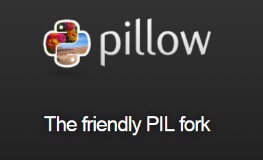 Point Operations
image contrast manipulation
from PIL import Image, ImageFilter
im=Image.open("d:\Dog.jpg")
# multiply each pixel by 1.8 out = im.point(lambda i: i * 1.8) 
out = im.point(lambda i: i * 1.8)
out.show()
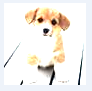 Peymer Anatoly
26
PIL
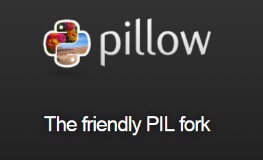 Image Sequences (Animation)
PIL reads GIF87a and GIF89a versions of the GIF file format.
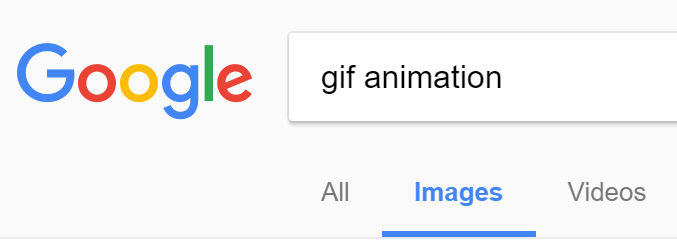 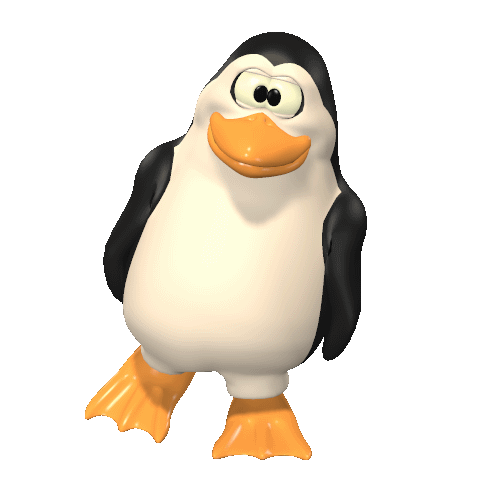 Peymer Anatoly
27
PIL
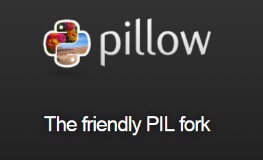 Image Sequences (Animation)
PIL reads GIF87a and GIF89a versions of the GIF file format.
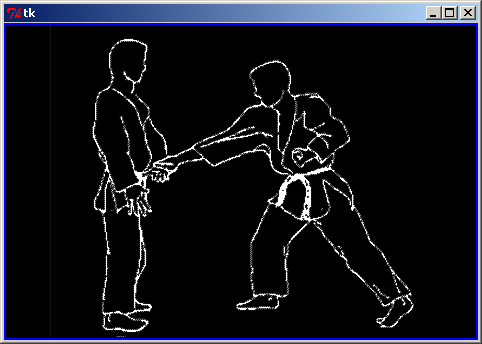 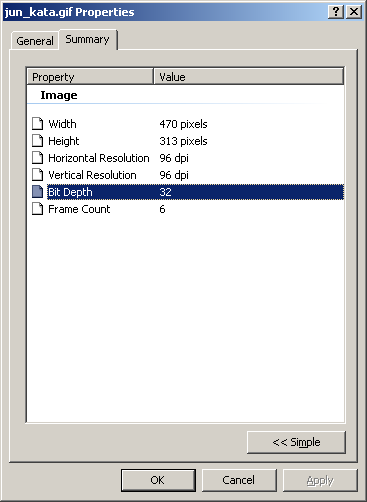 Peymer Anatoly
28
PIL
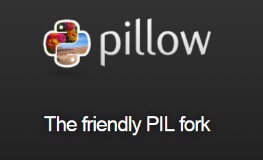 from tkinter import *
from PIL import Image, ImageDraw, ImageTk
import time
root = Tk()
lbl1=Label(root,width=470, height=313, text="The Image",bg="blue",fg="yellow")
lbl1.pack()

im=Image.open("d:\\jun_kata.gif")
im.seek(1)
try:
    while 1:
        
        newPhotoImg=ImageTk.PhotoImage(im)
        lbl1["image"]=newPhotoImg
       
        if im.tell()+1<5:
           im.seek(im.tell()+1)
        else:
            im=Image.open("d:\\jun_kata.gif")
            im.seek(1)
               
        lbl1.update()
        time.sleep(0.5) 
except EOFError:
    pass
root.mainloop()
Peymer Anatoly
29
PIL
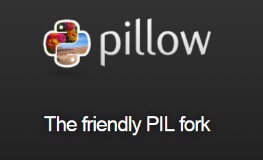 from tkinter import *
from PIL import Image, ImageDraw, ImageTk
import time
root = Tk()
lbl1=Label(root,width=470, height=313, text="The Image",bg="blue",fg="yellow")
lbl1.pack()

im=Image.open("d:\\Rose.gif")
im.seek(1)
try:
    while 1:
        
        newPhotoImg=ImageTk.PhotoImage(im)
        lbl1["image"]=newPhotoImg
       
        if im.tell()+1<5:
           im.seek(im.tell()+1)
        else:
            im=Image.open("d:\\Rose.gif")
            im.seek(1)
               
        lbl1.update()
        time.sleep(0.5) 
except EOFError:
    pass
root.mainloop()
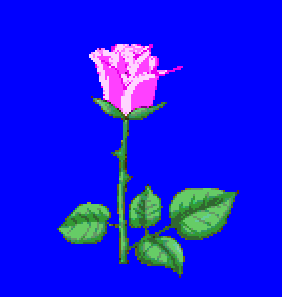 Peymer Anatoly
30